Robot development and design: what about ethical aspects?
About REELER: Responsible ethical learning with robotics
The REELER partners

Aarhus University: Coordinator & Prof. of Anthropology, Cathrine Hasse 

Ab.Acus srl: Impact partner & R&D Director, Maria Bulgheroni 

De Montfort University: Prof. of Ethics Kathleen Richardson

Hohenheim University: Prof. Of Innovation Economy, Andreas Pyka
Methodology and Objective
Countries involved in theREELER research – so far
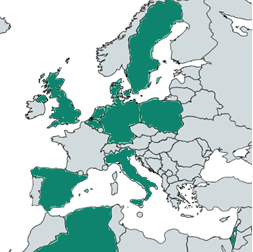 Our end-product will be a Roadmap for Ethical and Responsible Robot Design.
BUILDBOT: GIVING VOICE TO STAKEHOLDERS
Imagine to be a robot designer for 1 hour.
OBJECTIVE
The Spray & Co., a factory producing furniture, is wondering whether a robot can help them in boosting their production of fashion painted wardrobe.
You are part of a robotic company and as a roboticist you are in charge of designing a furniture robot aimed at sanding and spray painting, tasks that are normally performed by humans. Furthermore, the robot has to move finished heavy furniture in the next working station.
BUILDBOT: GIVING VOICE TO STAKEHOLDERS
Decide which features the robot will have (up to nine - 20 minutes)

Hear the voice of different stakeholders by drawing cards. Which card will you choose? Modify, if you want, your list of features (8 minutes for three turns – 4 cards per turn)

And now let’s play!
PLEASE SELECT YOUR FIRST 9 FEATURES
20 min
15 min
5 min
10 min
ROUND IDRAW 4 CARDS
8 min
6 min
2 min
4 min
ROUND IIDRAW 4 CARDS
8 min
6 min
2 min
4 min
FINAL ROUND DRAW 4 CARDS AND MAKE YOUR FINAL CHOICE
8 min
6 min
2 min
4 min
FINAL VOTES
CHOSEN FEATURES
VOTES HISTORY – SELECTED FEATURES
CHANGES BETWEEN TURNS
THANK YOU!
Please leave feedbacks to REELERs…
and don’t forget to sign up for our newsletter at: www.reeler.eu